Carers Leave Act 2023
What is the new law?
A new law that came into force on 6 April 2024.
One week’s unpaid leave in each 12-month rolling period if you have a dependant with a long-term care need 
Half days, days or blocks 
Notice – either twice as many days as the period or three days (whichever is greater)
No evidence required, no written notice required 
Right to postpone, not decline if certain conditions are met 
Protection against detriment and dismissal
Carers Leave Act 2023
What is the new law?
A new law that came into force on 6 April 2024.
One week’s unpaid leave in each 12-month rolling period if you have a dependant with a long-term care need 
“Dependant”: 
Spouse
Civil partner
Child
Parent
OR live in the same house as the employee (but not a boarder, employer lodger or tenant)
OR reasonably rely on the employee to provide or arrange care 

“Long term care need”:
Illness or injury that requires or is likely to require care for more than three months; 
OR have a disability for the purposes of the Equality Act 2010
OR require care for a reason connected with their old age
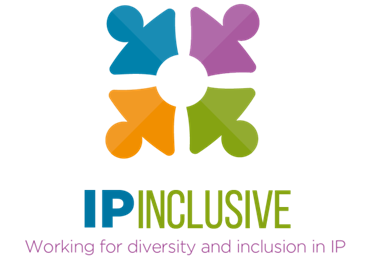 Guidance for employers
Why does it matter?
On average 600 people a day in the UK leave work to care because of the pressures they face1 
Already the average person has a 50:50 chance of caring by age 50 – long before they reach retirement2
Businesses that create an environment where caring is normalised will be in the best position to recruit and retain the best talent.
1, 2 CarersUK ‘Preparing for the Act’ Guidance prepare-for-the-act.pdf (carersuk.org)
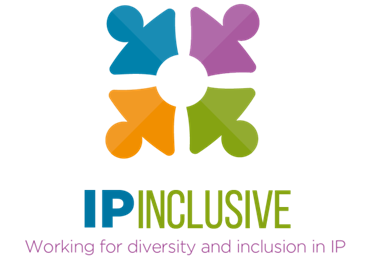 Guidance for employers
Awareness Raising:
Create carer networks and communities
Seek out role models to share experience
Create a policy so that everyone knows how to access leave
Share other related policies

Training:
Increase confidence amongst managers
Know your people
Consider alternative / additional flexible solutions
  

Carer-friendly workplaces: Guide for people professionals | CIPD